Rozhlasová digitalizace v T-DAB/DAB+
a s ní spojené problémy z pohledu RRTV

Mediální reflexe 2018
Zbiroh 25. září 2018
Současná právní úprava k rozhlasovému vysílání prostřednictvím vysílačů
Udělování licencí probíhá na základě zákona č. 231/2001 sb., konkrétně ustanovení § 12 a násl. v případě analogového vysílání a podle § 25 v případě digitálního vysílání.
skutečná omezení představují přechodná ustanovení podle čl. II zákona č. 196/2009 Sb., kterými byl změněn zákon č. 231/2001 Sb. ve smyslu, mimo jiné, zavedení transformačních licencí a stanovení data oprávněného vysílání v fm pásmu do 10. 10. 2025.
Vybraná přechodná ustanovení podle čl. II zákona č. 196/2009 Sb.
1. Provozovatel rozhlasového vysílání s licencí, který vysílá na základě licence udělené mu Radou pro rozhlasové a televizní vysílání (dále jen "Rada") přede dnem nabytí účinnosti tohoto zákona a který se písemně zaváže, že bude ve svém vysílání podporovat přechod na zemské digitální rozhlasové vysílání a na základě usnesení vlády o přechodu na zemské digitální rozhlasové vysílání ukončí analogové vysílání, je oprávněn písemně požádat Radu o udělení transformační licence, na základě které bude oprávněn vysílat do 10. října 2025. Účastníkem řízení o udělení transformační licence je pouze žadatel. Správní poplatky při udělení transformační licence se řídí stejnými pravidly jako při udělení nové licence.
Vybraná přechodná ustanovení podle čl. II zákona č. 196/2009 Sb.
5. Transformační licence zaniká
 	a) dnem 10. října 2025			 b) z důvodů uvedených v § 24 zákona č. 						     231/2001 Sb.
 
 6. Rada je oprávněna vydat licenci k rozhlasovému vysílání šířenému prostřednictvím vysílačů analogově tak, aby její platnost, a to i včetně prodloužení podle § 12 zákona č. 231/2001 Sb., skončila nejpozději 10. října 2025.
 
 7. Rada rozhodne o odebrání transformační licence, pokud provozovatel vysílání opakovaně poruší svůj písemný závazek podle bodu 1 nebo neukončí analogové vysílání ve stanoveném termínu podle usnesení vlády.
Současný stav licencí k provozování rozhlasového vysílání prostřednictvím vysílačů
K 25. září 2018 RRTV eviduje tyto licence k provozování rozhlasového vysílání :

Prostřednictvím FM vysílačů  celkem 211 licencí, z toho 86 Transformačních, 11 Prodloužených (z toho 8 transformovatelných) a 114 Nových			 
prostřednictvím AM vysílačů celkem 3 licence 
prostřednictvím vysílačů digitálně celkem 8 licencí
Dosavadní (ne)rozhodnutí o digitalizaci
V současné chvíli není situace příliš jasná, nejsou rozhodnuty podstatné otázky:

proběhne vůbec digitalizace pozemních vysílačů ?
Bude vypnuto pásmo fm a am ?
Bude se vysílat v souběhu a jak dlouho – měsíce, roky, trvale ?
Stihne se vše do 10. října 2025 ?
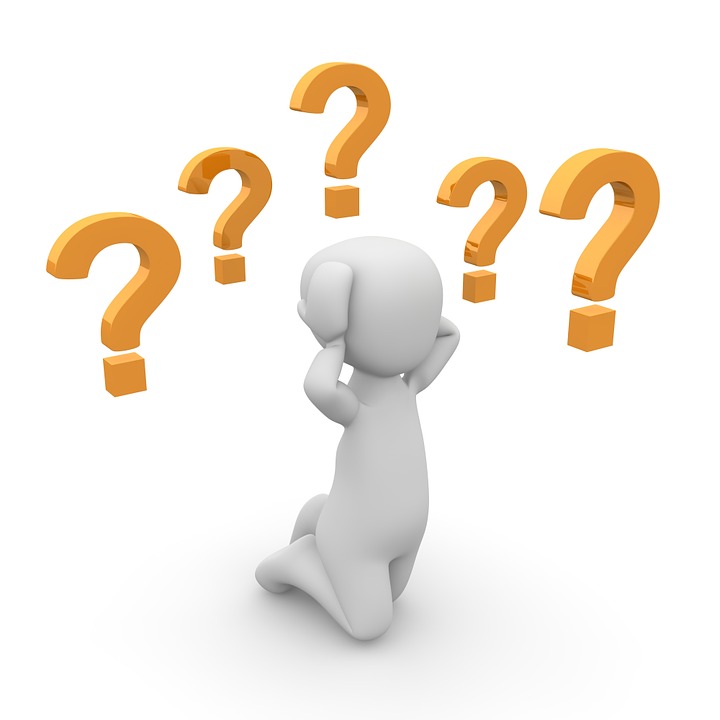 Problémy RRTV jako licenční autority – varianta pouze digitální vysílání po 10. 10. 2025
Podle současného znění by do 10. 10. 2025 mělo být vypnuto analogové vysílání (FM, ale i AM pásmo) a nadále by měl rozhlas vysílat prostřednictvím vysílačů pouze digitálně.
V takovém případě je třeba provést výběrová řízení pro operátory multiplexů, postavit sítě a z pohledu Rrtv hlavně vést licenční řízení pro udělení rozhlasových digitálních licencí – v konečném součtu se dá očekávat několik desítek až stovka takových řízení.
Otázka je, zda je celý proces možné stihnout do 10. 10. 2025
Problémy RRTV jako licenční autority – varianta pouze digitální vysílání po 10. 10. 2025
Přestože se tato varianta jeví na první pohled jako nejsnazší, není prostá problémů – nedostatečná penetrace digitálními přijímači, úprava zákona č. 231/2001 Sb. (úprava omezení celoplošných licencí přidělených jednomu provozovateli), úprava zákona 484/1991 Sb. o českém rozhlasu (zejména jeho § 3 odst. 1 písm. a)), vypnutí analogového vysílání bez zřejmé nutnosti tohoto kroku (co se bude dále dít s analogovými kmitočty?)…
Tato varianta by v tuto chvíli znamenala vysoké riziko, hraničící s jistotou, že významná část obyvatel ČR by po rozhodném datu neměla snadný přístup k vysílání, což lze považovat za její kruciální slabinu.
Problémy RRTV jako licenční autority – varianta pouze analogové vysílání po 10. 10. 2025
I V případě, že by padlo rozhodnutí, podle kterého nebude v Čr rozhlasové vysílání prostřednictvím vysílačů digitalizováno, bude třeba do 10. 10. 2025 provést významné množství změn a úkonů - úprava zákona č. 231/2001 Sb. (zrušení přechodných „digitalizačních“ ustanovení), úprava zákona 484/1991 Sb. o českém rozhlasu (zejména jeho § 3 odst. 1 písm. c) a d)).
Z pohledu rrtv je pak zjevná nutnost zajistit analogové vysílání – velká část licencí má omezenou platnost do 10. 10. 2025 – tedy provést více než 100 (v reálu spíše 150 licenčních řízení) je při současné právní úpravě úkol na několik let, otázka je, zda by tato situace také neměla být spojena s optimalizací kmitočtového spektra.
Problémy RRTV jako licenční autority – varianta pouze analogové vysílání po 10. 10. 2025
Tato varianta zachovává více méně současný status quo, nicméně by znamenala také ztracenou příležitost, zejména pokud se týká množství rozhlasových programů pro posluchače, tedy větší možnosti jejich výběru.
Otázkou je taktéž obhájení transformačních licencí, pokud k žádné transformaci rozhlasového vysílání nedojde, nicméně to je už úkol pro někoho jiného.
Vzhledem k množství agendy s ní spojené by i pro tuto variantu bylo třeba rozhodnout co nejdříve, aby 11. 10. 2025 jediným provozovatelem v éteru nezůstal český rozhlas jako provozovatel ze zákona.
Problémy RRTV jako licenční autority – varianta souběžné vysílání po 10. 10. 2025
Pokud bude rozhodnuto, že rozhlasové vysílání v ČR bude probíhat (alespoň po nějakou dobu) jak analogově, tak digitálně, s tím, že tento souběh bude (dočasně nebo trvale) i po datu 10. října 2025, bude třeba (změnou zákona č. 231/2001 Sb.) se vypořádat s tímto časovým omezením.
To se týká nejméně 94 transformačních a transformovatelných licencí, ovšem s ohledem na riziko nepovolené veřejné podpory, bude zřejmě nutno rozhodovat minimálně také o zbývajících netransformovatelných licencích (v tuto chvíli 117 licencí). Zároveň bude třeba udělit příslušné množství digitálních licencí.
Problémy RRTV jako licenční autority – varianta souběžné vysílání po 10. 10. 2025
Tato varianta v tuto chvíli vypadá zřejmě nejprůchodněji a nejlogičtěji, spojuje řadu výhod předchozích variant a přináší také několik nevýhod (z nichž nejvýznamnější je nákladovost takového souběhu).
Z hlediska rrtv se zároveň jedná o variantu zřejmě nejnáročnější, dost podstatně bude záležet na změně právní úpravy a rozhodnutí zda, a případně jak, prolongovat dobu platnosti analogových licencí.
Komplikace lze spatřovat v nutnosti vyhnout se obvinění z nepovolené státní podpory, stejně jako případným soudním řízením, která mohou vše pozdržet v řádu let.
Děkuji za pozornost
Mgr. František Čunderlík, MBA
E-mail:cunderlik.f@rrtv.cz